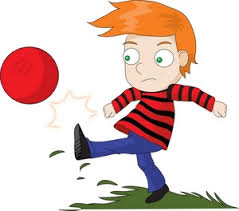 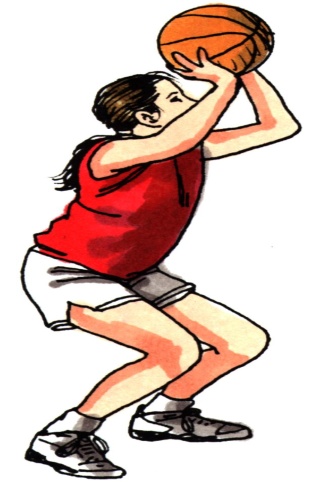 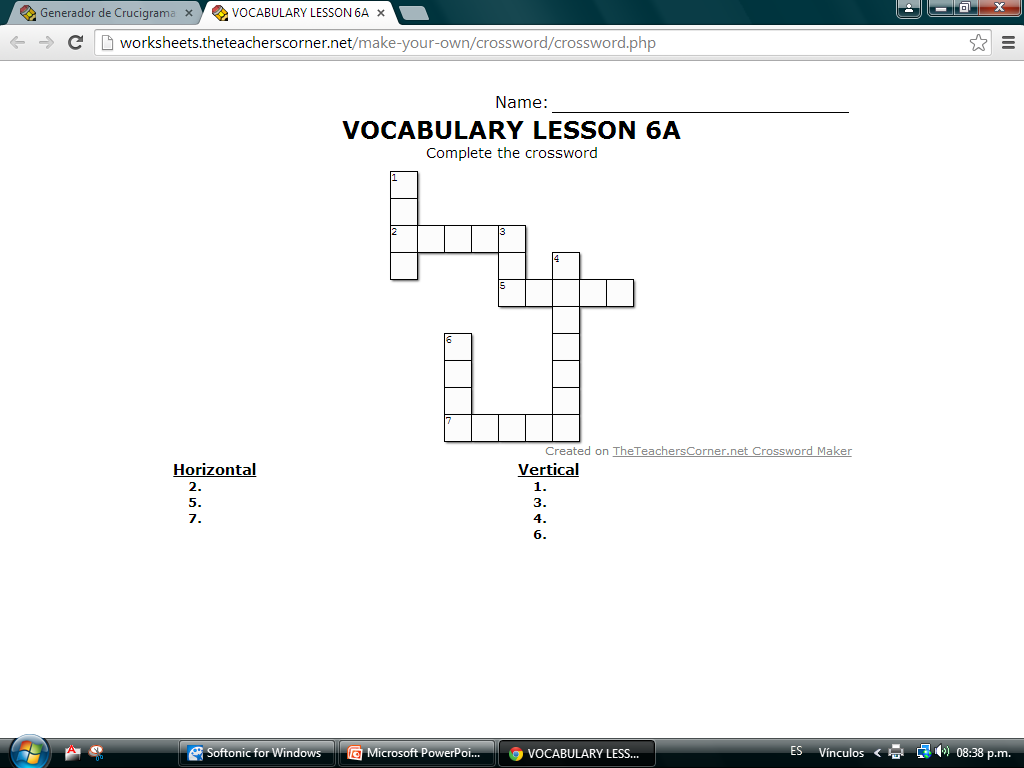 5
1
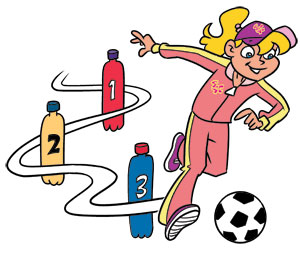 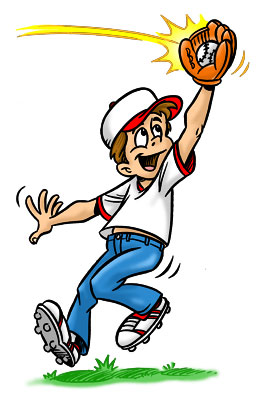 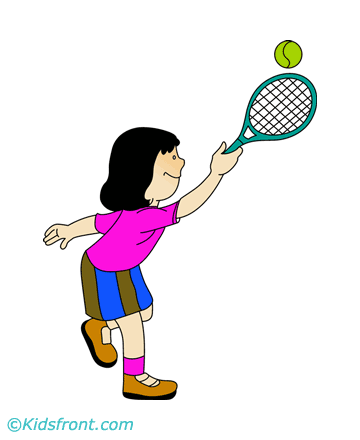 2
4
3
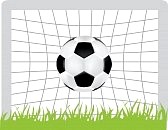 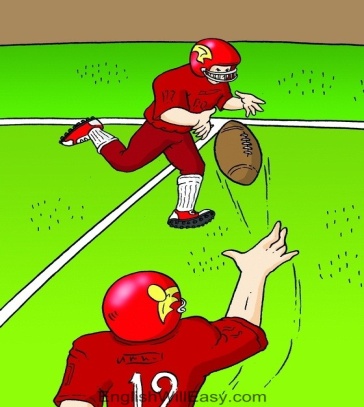 7
6